Who Has Back Pain?
Thomas R. Shaw M.D.
Board Certified in Physical Medicine & Rehabilitation
MJF Rehabilitation, PA
Peterson Outpatient Rehabilitation Medical Director
Adjunct Clinical Faculty, University of the Incarnate Word School of Medicine
Overview
How Common is It?
Causes?
What can I do?
When should I see my doctor?
What can he or she do?
Questions
Is it Common?
>85% of people will experience during lifetime
A top 10 reason for a visit to a doctor
Vast majority of cases self-limited
Small percentage will have ongoing, chronic issues
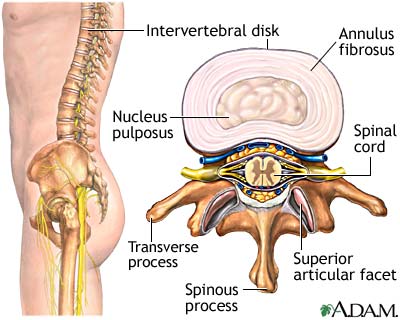 Causes
Muscles
Joints
Discs
Nerves
Bones
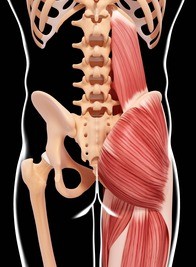 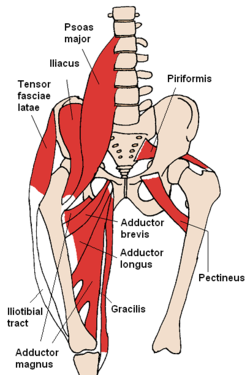 Muscles
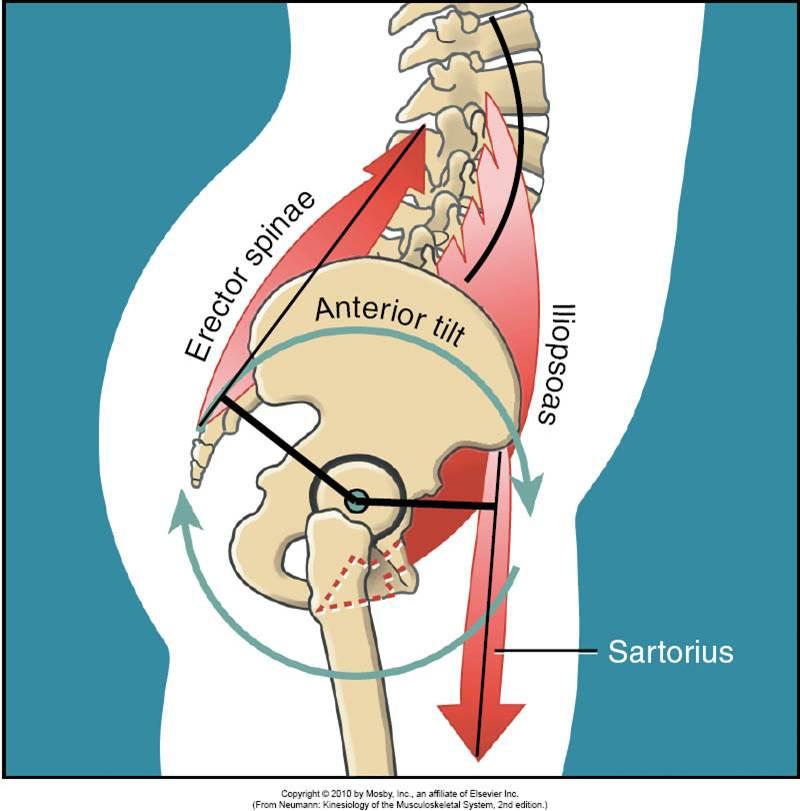 Muscles
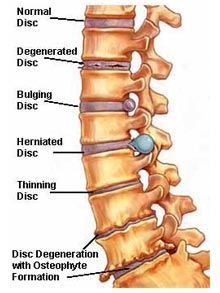 Intervertebral Discs
Jelly Donuts
Dehydrate over time
Bend, Twist, and Lift
Discs
Nerve Compression
“Sciatica”
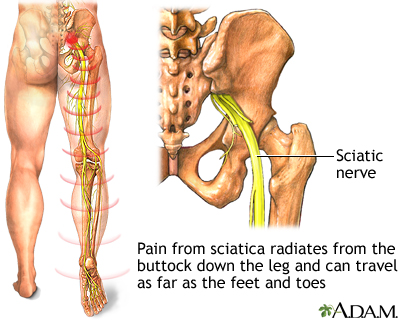 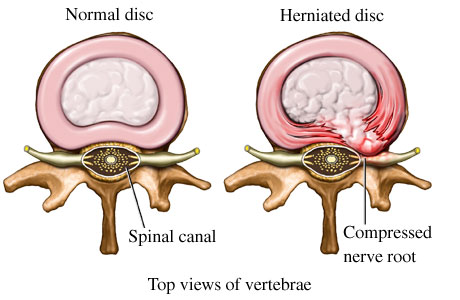 Joints
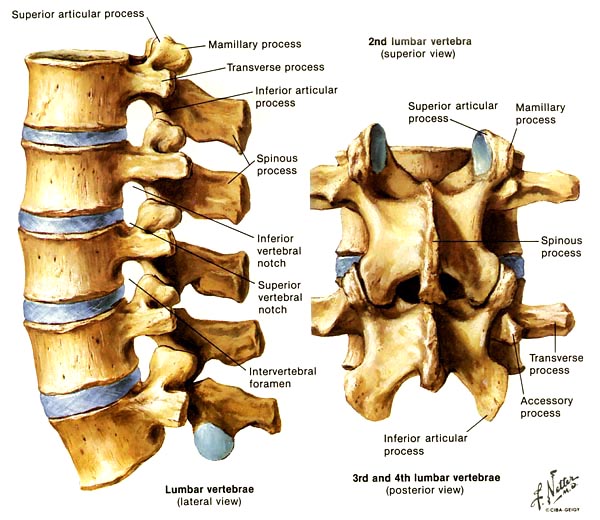 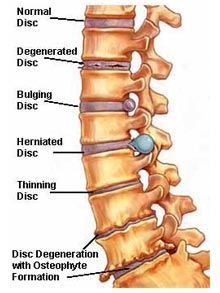 Joints….again
Squished Jelly Donut
More force through the joints
Arthritis
Narrowing aka “Stenosis”
Nerves and Stenosis
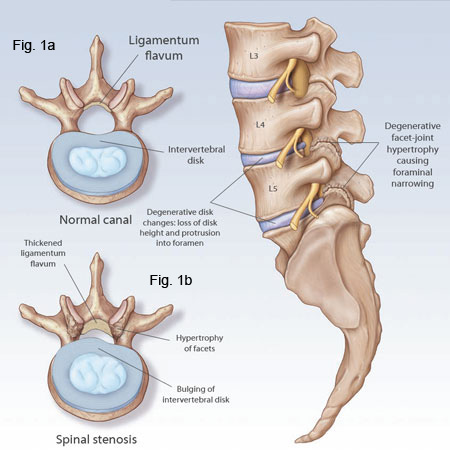 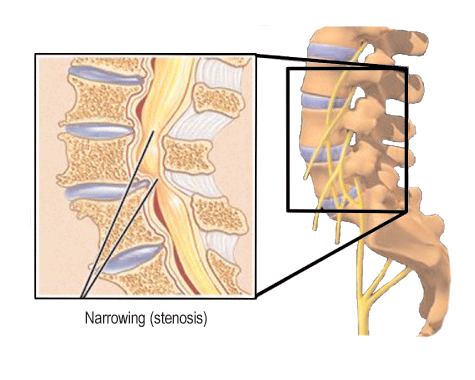 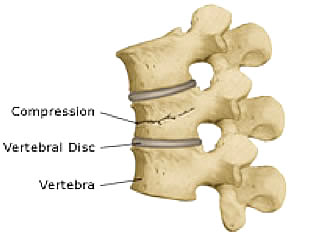 Bones
Compression Fracture
Kyphosis
Bones
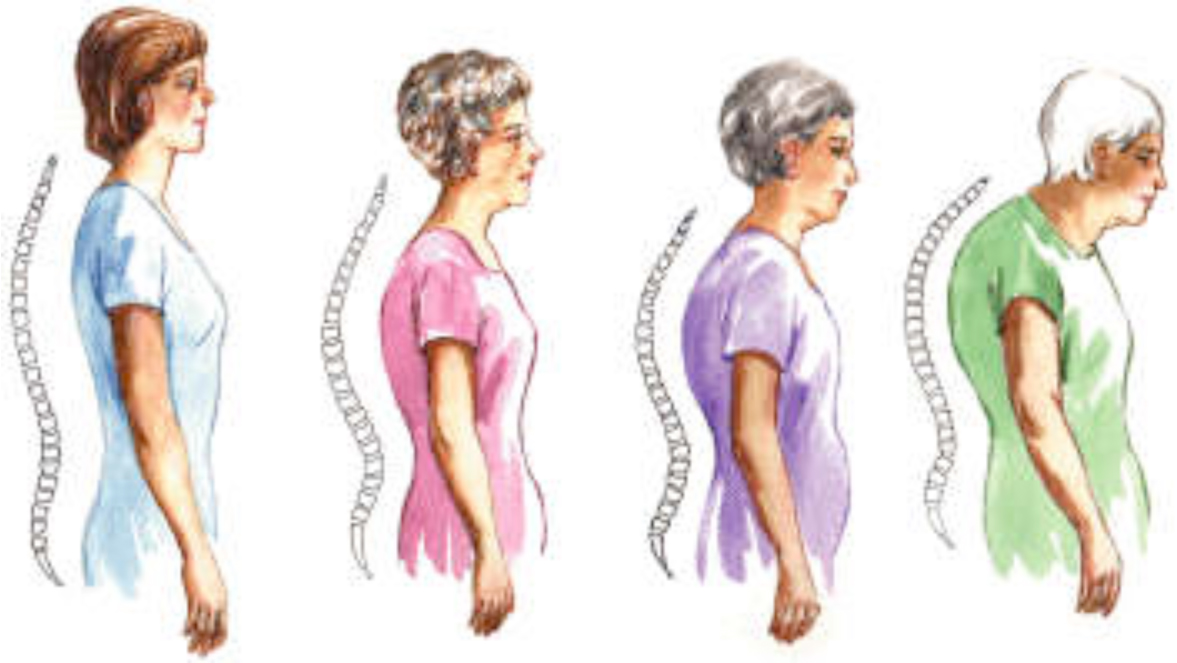 Compression Fracture
Kyphosis
Worsening of muscle imbalance
It’s All Connected
Muscles:Joints:Discs:Nerves:Bones
Each structure impacts the others
Back pain is never simply one problem
What Can I Do?
Stay Active
Flexibility
Strengthening
Self Treatments
Stay Active
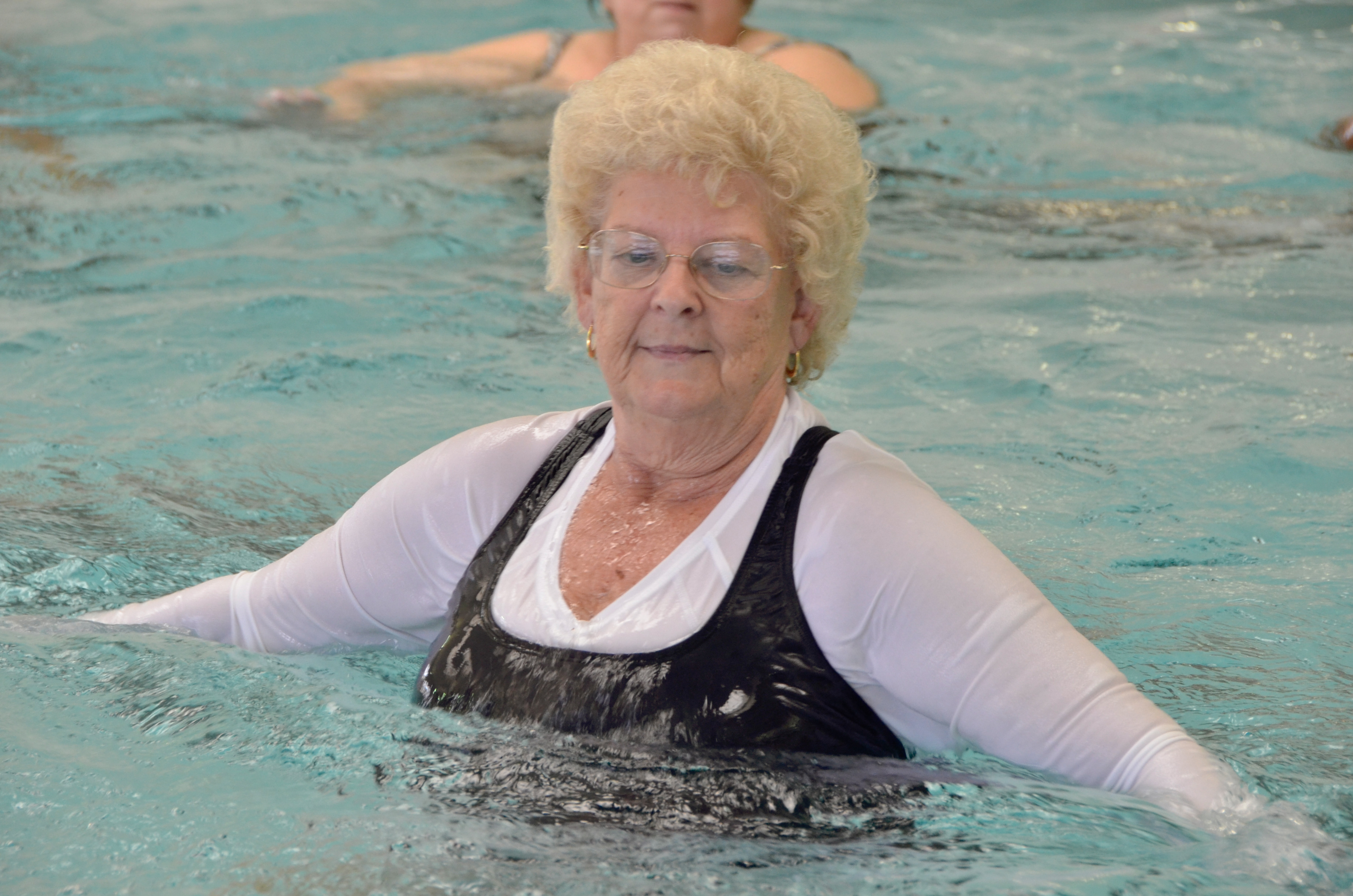 Prior studies: Bedrest worsens pain
Endorphins
Improves Sleep
Improves Mood
Aquatics
Flexibility: Correct Muscle Imbalances
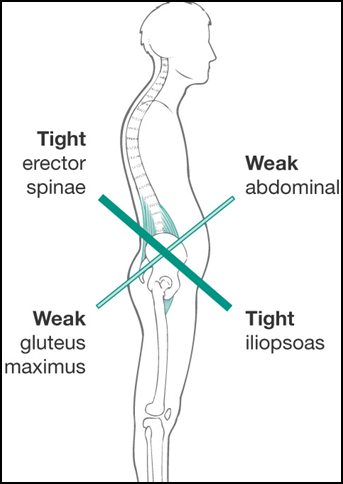 Hip Flexor
While kneeling, lean forward and bend your front knee until a stretch is felt along the front of the other hip.
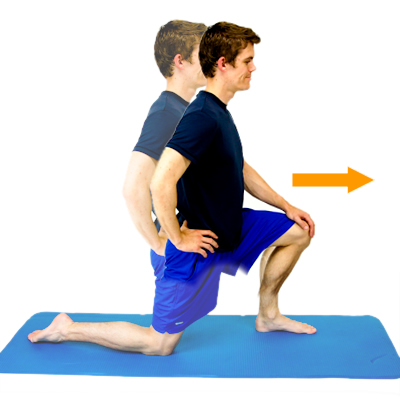 Flexibility: Correct Muscle Imbalances
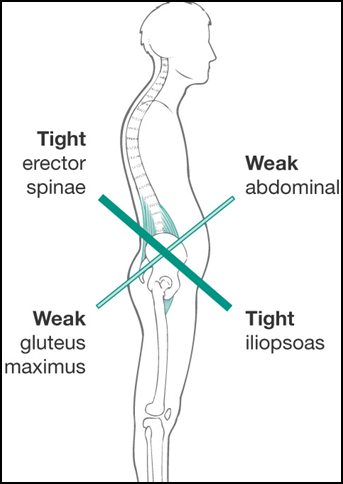 Knee Extensor
Pull heel toward buttock until stretch is felt in front of thigh.
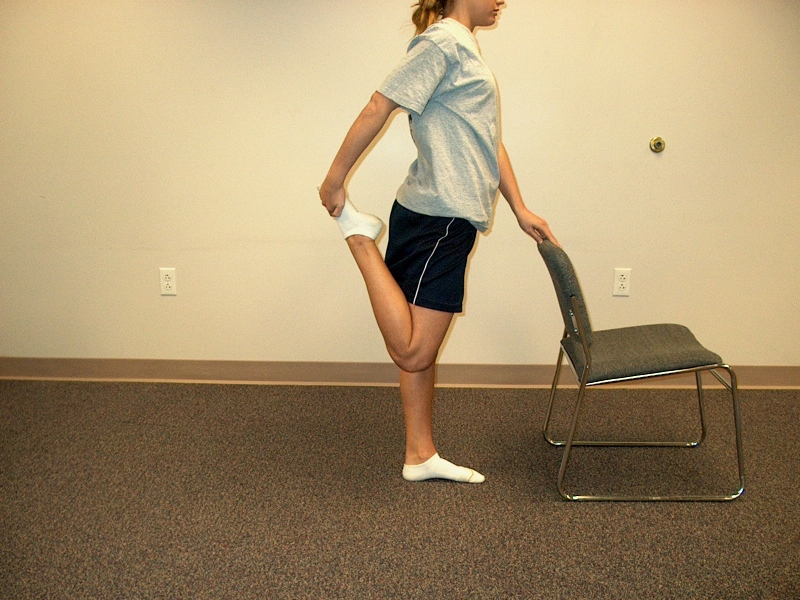 Flexibility: Correct Muscle Imbalances
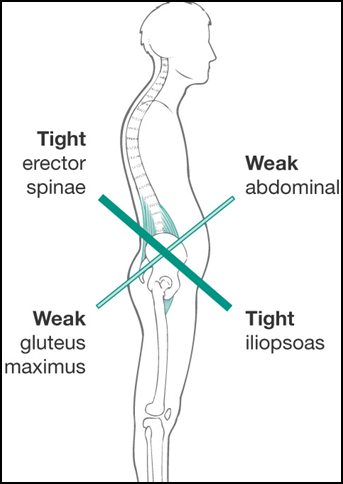 Front Complex
Lie flat on your stomach, with towel roll under your forehead (for ease of breathing), and place both arms out to the side, near shoulder height. Slowly raise yourself up onto your hands at a comfortable angle, and hold for desired length of time. Slowly lower yourself back to the mat, relax, and repeat as indicated.
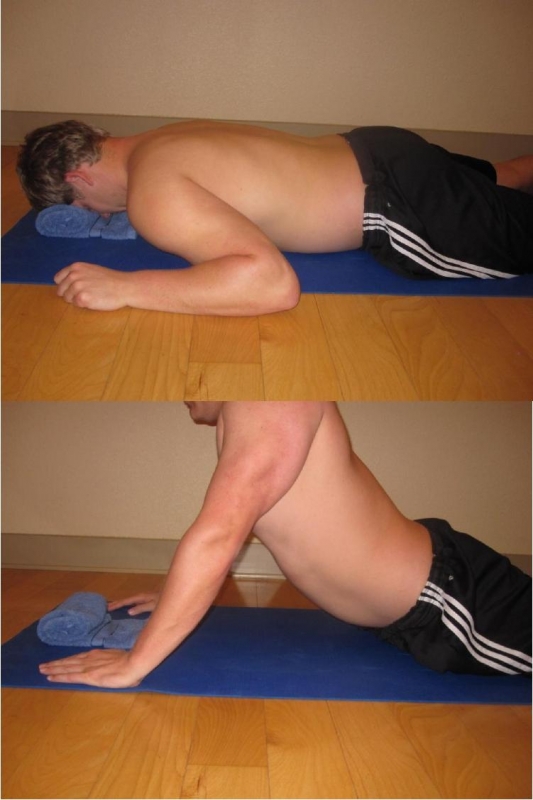 Flexibility: Correct Muscle Imbalances
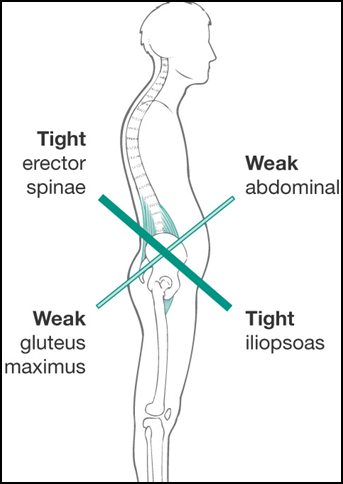 Back Extensor
On hands and knees with your hands placed shoulder width apart and knees under your hips, as you exhale, slowly round the spine, pulling the belly button towards the spine.  Emphasize stretching the low back area with less rounding of the upper back to create symmetry in the reversal of the spinal curves.  As you inhale return to a neutral spine
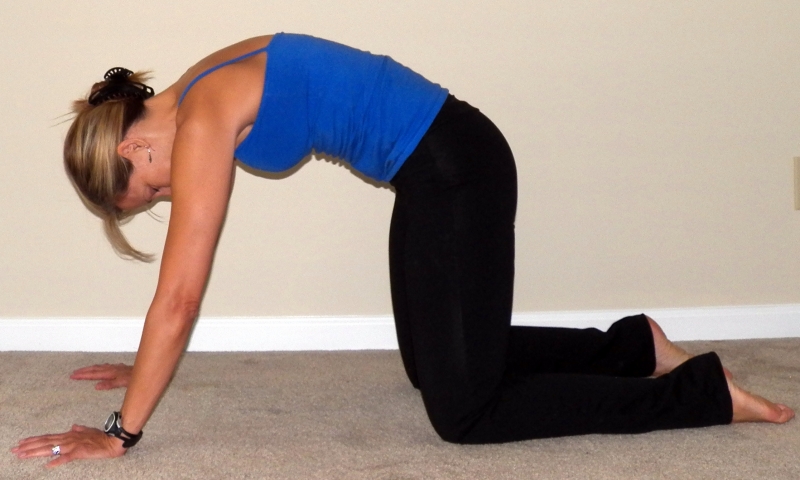 Flexibility: Correct Muscle Imbalances
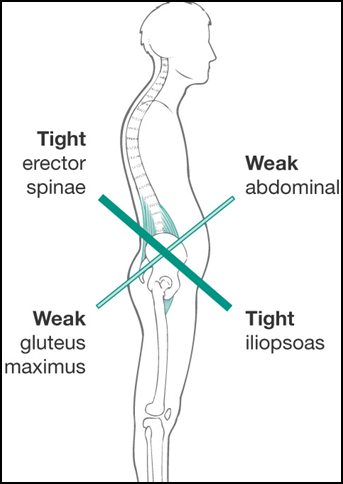 Knee Flexor
While sitting with your leg stretched out, reach forward with your hands towards touching your toes.
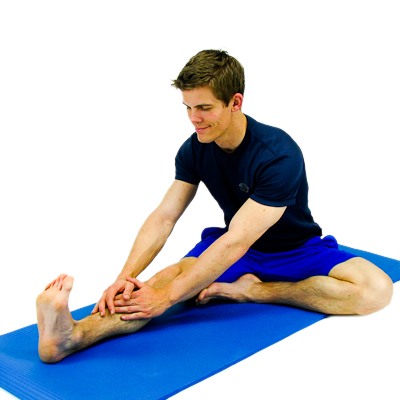 Flexibility: Correct Muscle Imbalances
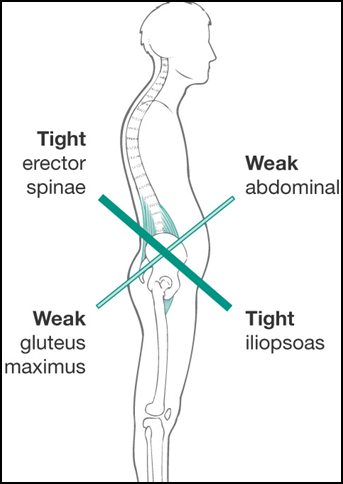 Glute/Piriformis
While sitting in a chair, cross your affected leg on top of the other as shown. 
Next, gently lean forward until a stretch is felt along the crossed leg.
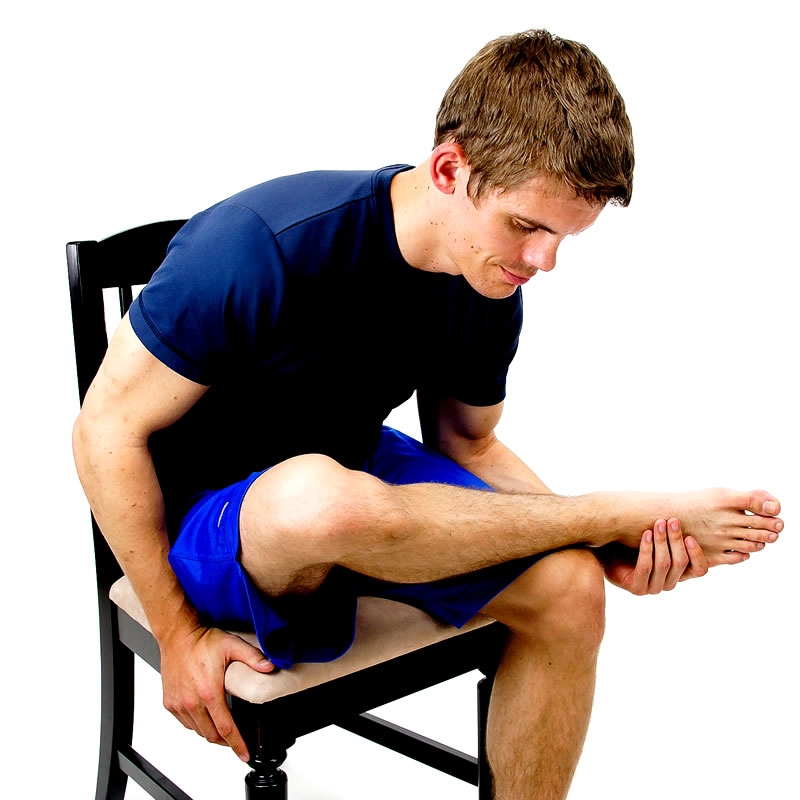 Strengthening: Correct Muscle Imbalances
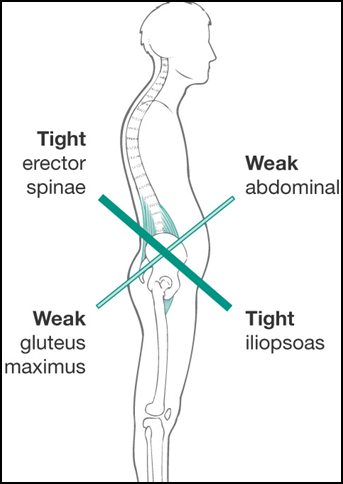 Abdominals
Lie with knees bent and feet flat on the ground. Extend arms in front of you towards the knees, and when you crunch you abs, move hands closer to knees.
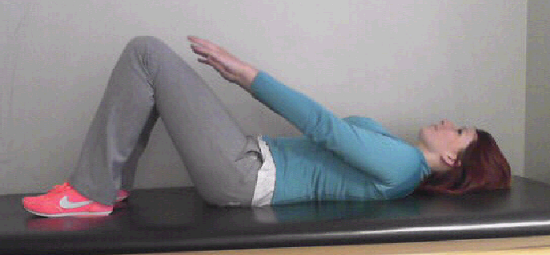 Strengthening: Correct Muscle Imbalances
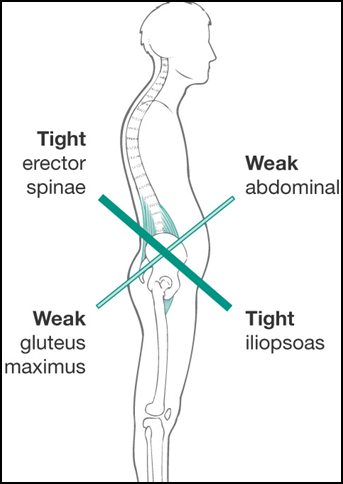 Posterior Pelvic Tilt
Sink the belly button, contracting your core musculature.  While maintaining contraction, scoop hips up, while flattening your lower back on the mat.  Hips should maintain contact with mat at all times. Hold 5 seconds, relax the hips, then the core musculature.  The core should be the first thing on and the last thing off.
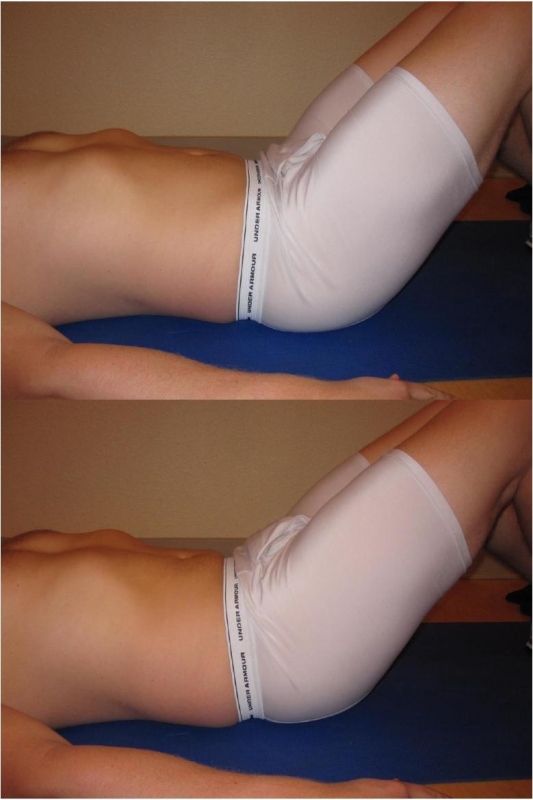 Strengthening: Correct Muscle Imbalances
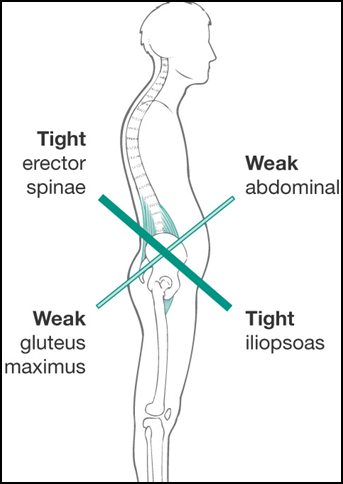 Glute Strength
While standing on the uninvolved foot and holding on to the back of a chair or counter for support, pull involved leg back while keeping knee straight.  Hold 1-2 seconds; lower slowly; repeat.
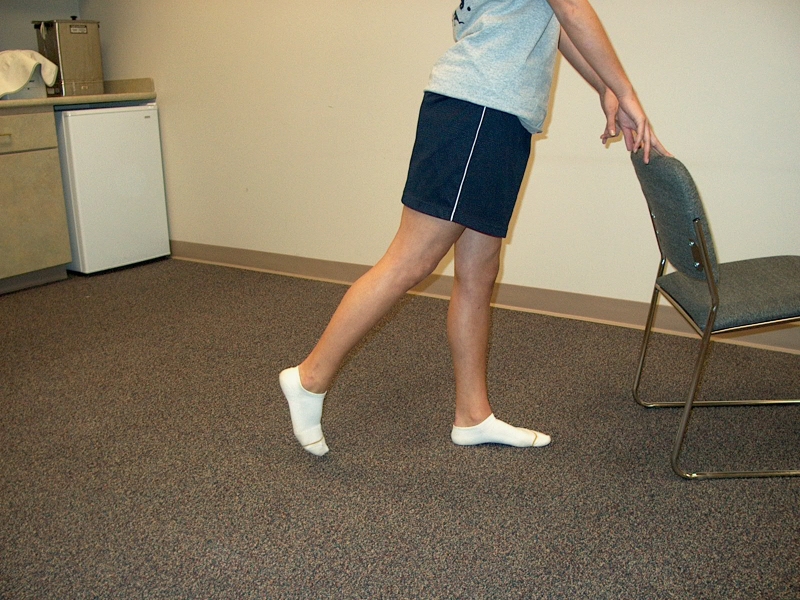 Weight Loss
Only 5% loss needed to reduce pain
No specific fad diet proven
Must Have Caloric Deficit
3200 cal/pound
~75 cal burned for 20 min walk
Avg male burns 2000k cal/day (without exercise)
500 cal/day deficit = 1lb loss/week
1-2lb weight loss/week is safe/healthy
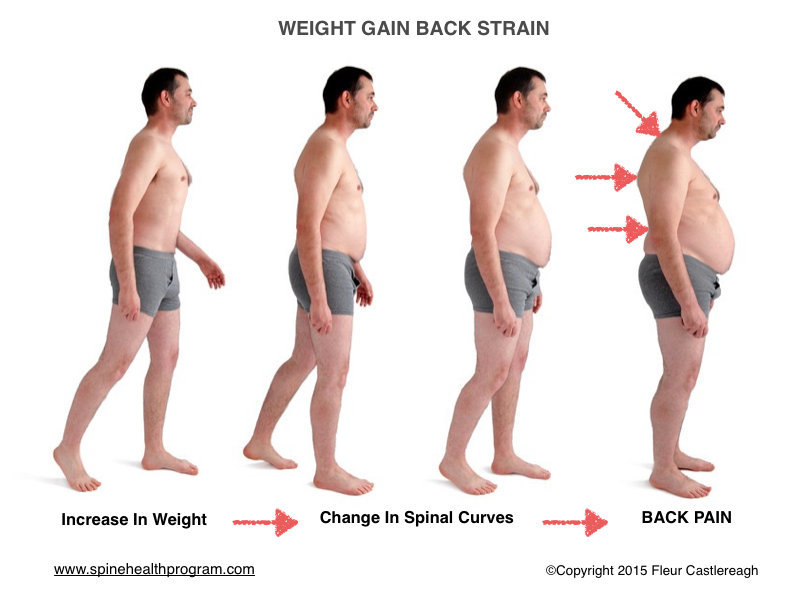 Body Mechanics
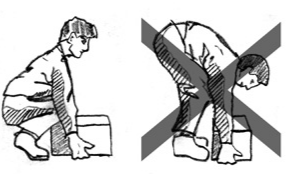 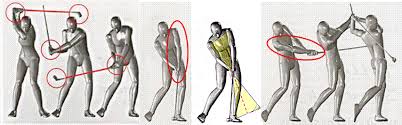 Self Treatments
Cold
New injuries < 72 hours
Heat
Old Pain
Alternate Heat/Cold
Massage
Tennis Ball
Tylenol
Aleve
Back Brace
Increase abdominal pressure
Kinesthetic Reminder
Warmth
When to see the Doc
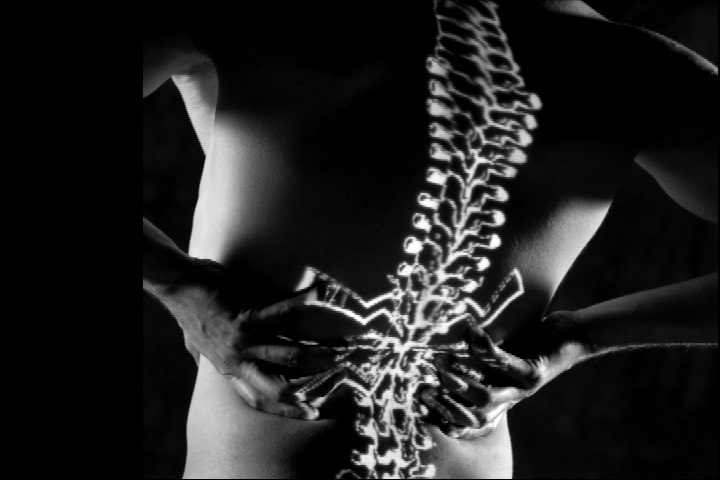 Numbness
Weakness
Severe Pain
Incontinence
Fevers, Weight Loss
Pain at night
History of Cancer
What Can be Done?
Physician Assessment
Hands On Assessment
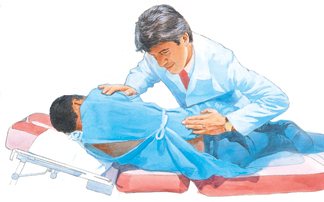 Tenderness
Range of Motion
Strength
Sensation
Reflexes
Asymmetries
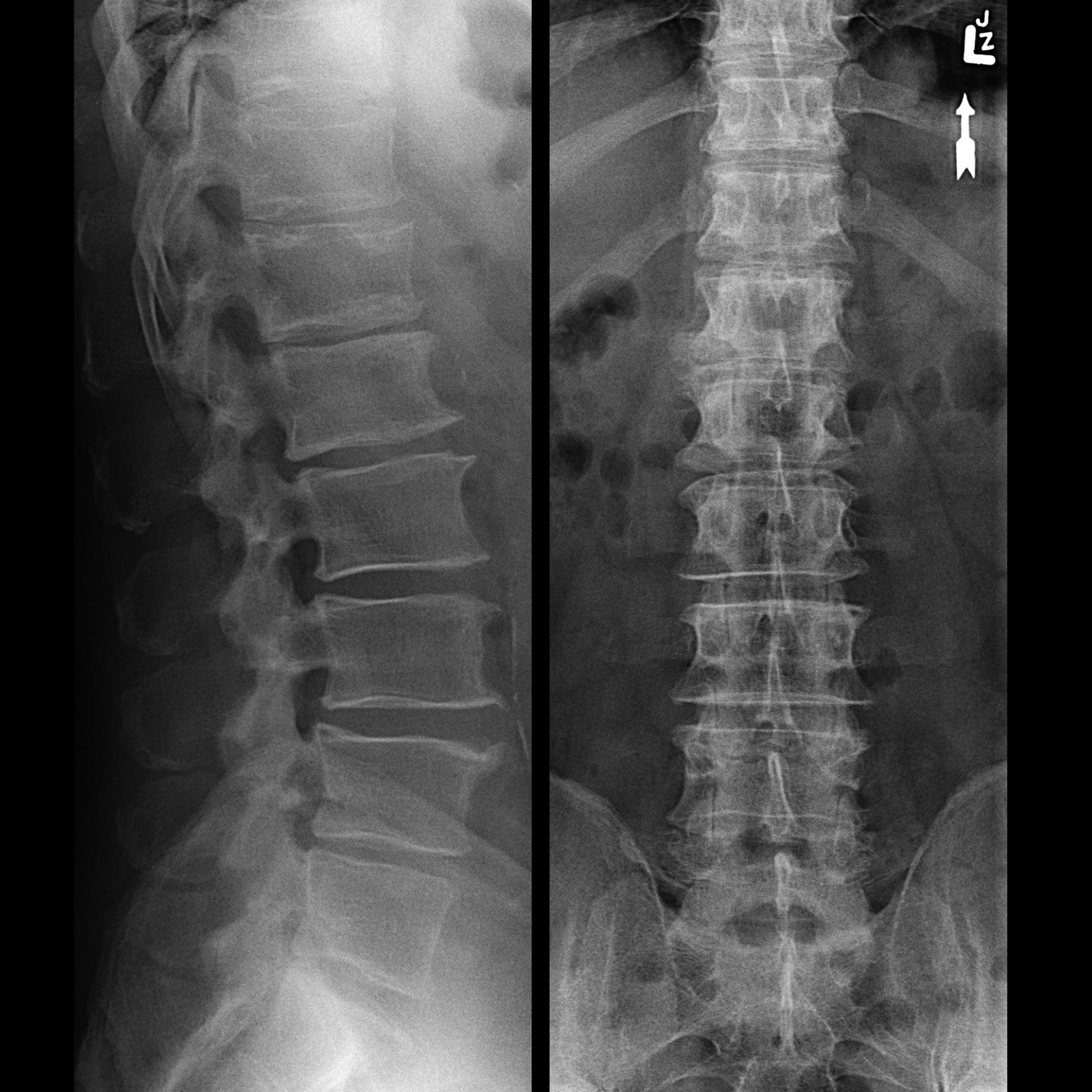 X-Rays
Bones
Shadows
Read between the lines
Dynamic Motion
[Speaker Notes: American Academy of Neurology definition]
Electrophysiology
Dynamic
Nerve Function
Helps Differentiate Nerve versus Other
MRI
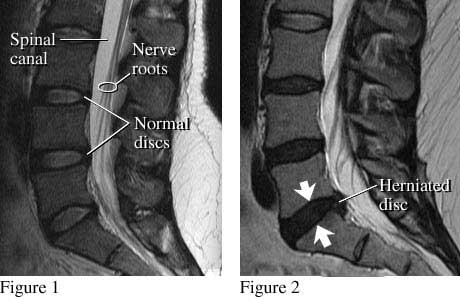 Detailed Imaging
Static
Procedural Planning
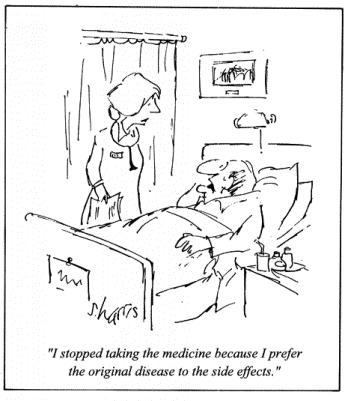 Treatment
Reduce Inflammation
Treat Symptoms
Correct Etiology
Rehabilitation
Surgeries
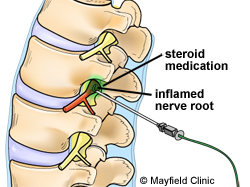 Inflammation
NSAIDs
Cox-II Inhibitors
Steroids
Injectable/Oral
[Speaker Notes: 10% decrease in stiffness after 30 min ice, however effect lasts less than 1 hour
Deep heating 1.5 watts/cm2 Ultrasound 20% better for increased extensibility with stretching than stretching alone]
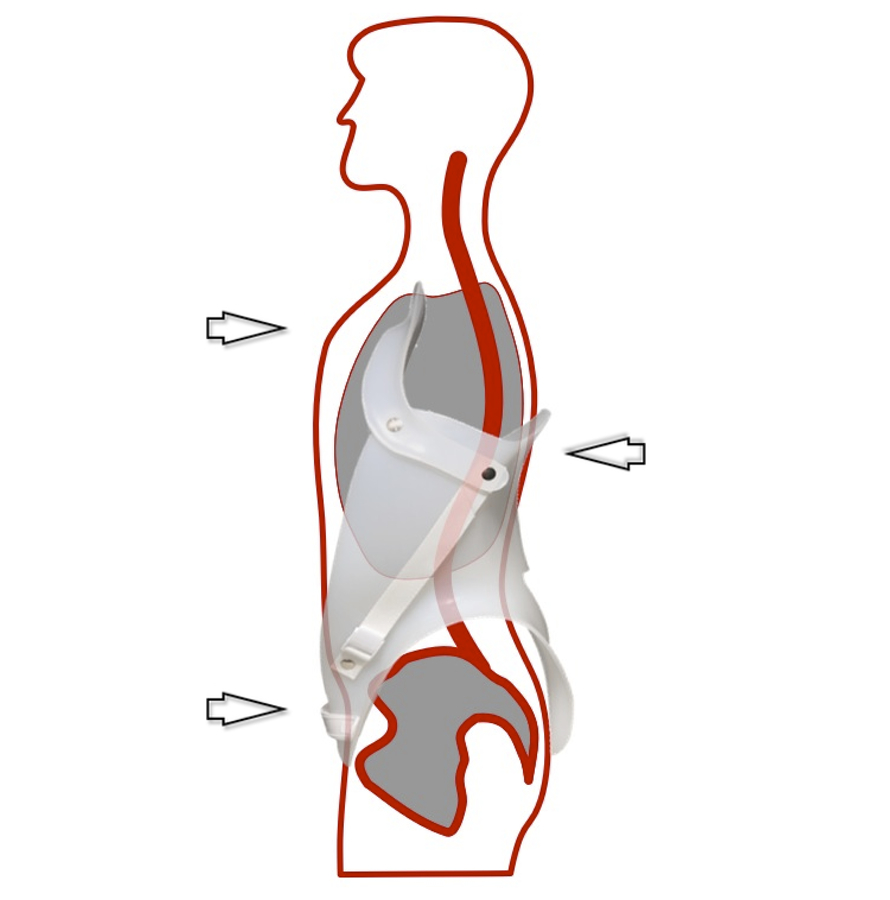 Symptoms
Nerve Pain Meds
Non-Narcotic Pain Meds
Topical Agents
Modalities
Transcutaneous Electrical Stimulation
Orthotics
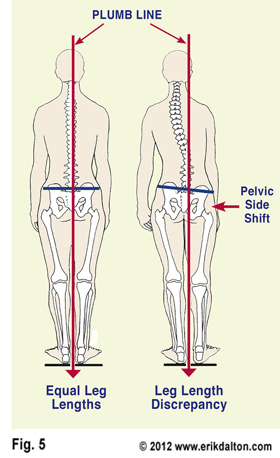 Underlying Problem
Rehabilitation/PT
Orthotics
Leg Length Correction
Injections
Surgeries
Back Surgery
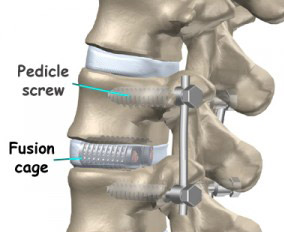 Pain not relieved by any conservative measures
Incontinence
Weakness
Loss of Quality of Life
Questions?
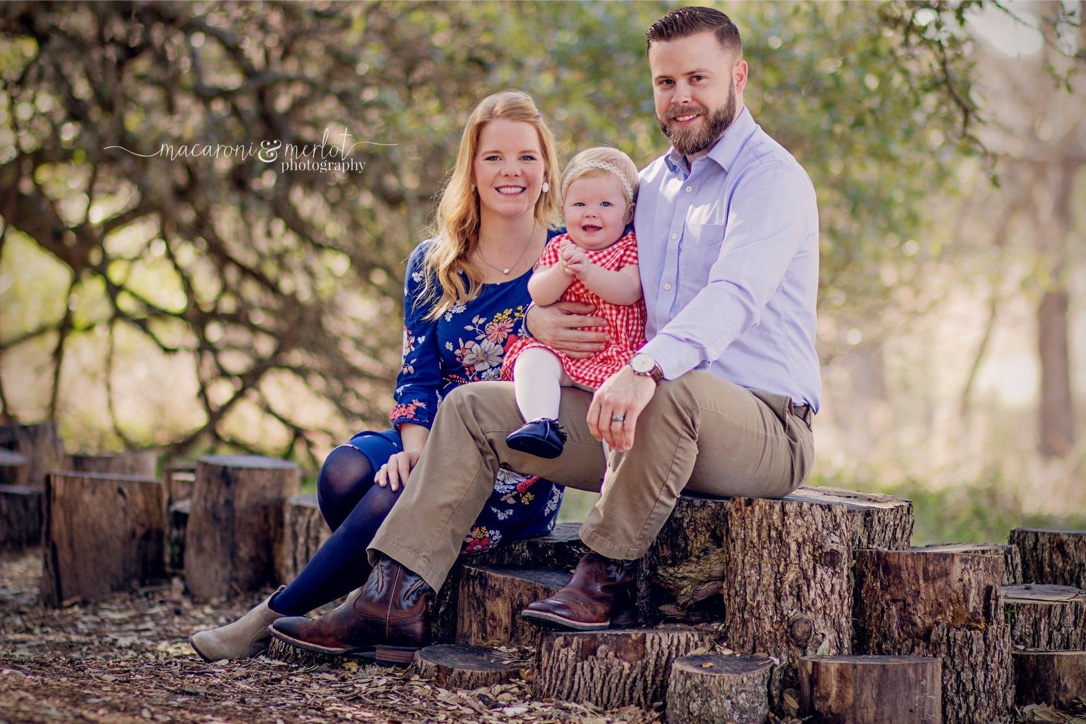 www.hillcountrymuscleandnerve.com
Office: (830) 315 – 2106